Customer Relationship ManagementKVI Relationship Survey Q2 Results
Dionne Thompson
CoMC Update
KVI Relationship Management - September 2020
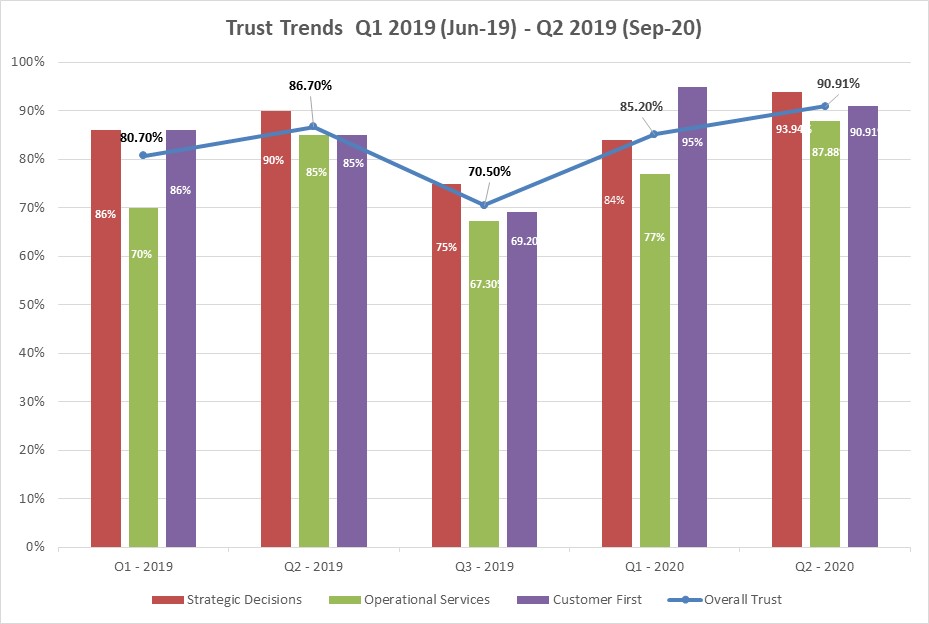 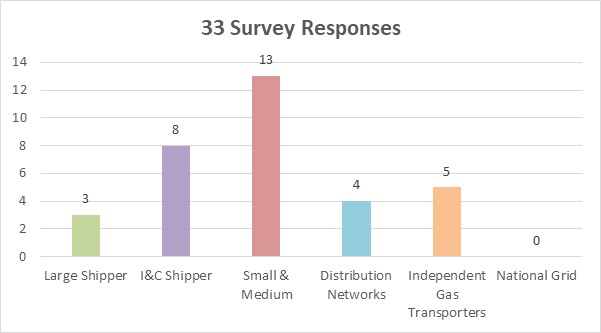 Relationship Management Trust
90.91
Target Score 95%

Up from:
85.2% Jun 20
86.7% Sep 19
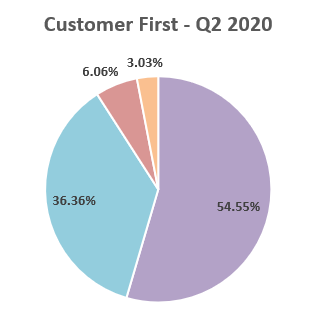 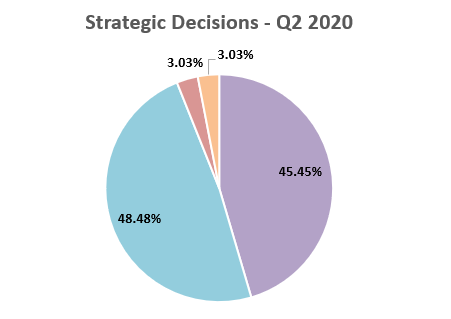 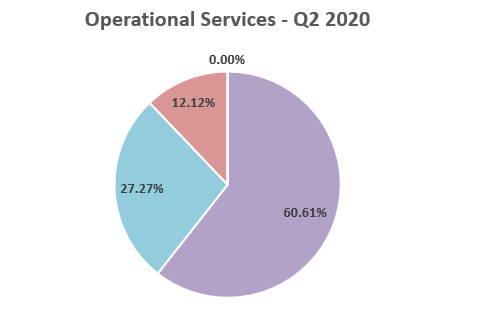 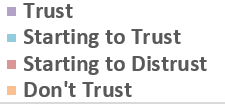 90.91%
87.88%
93.94%
Previously scored:
86.6% Jun 20
90% Sep 19
Previously scored:
77% Jun 20
85% Sep 19
Previously scored:
95.1% Jun 20
85% Sep 19
What is driving the increased score?